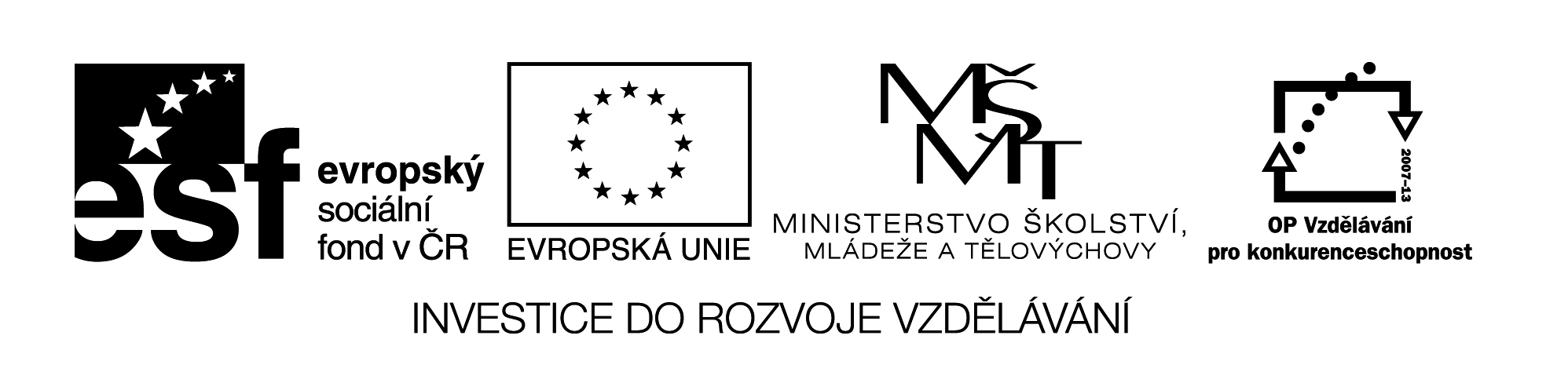 Professions
Digitální učební materiál byl vytvořen v rámci projektu 
Inovace a zkvalitnění výuky na Slovanském gymnáziu
CZ.1.07/1.5.00/34.1088
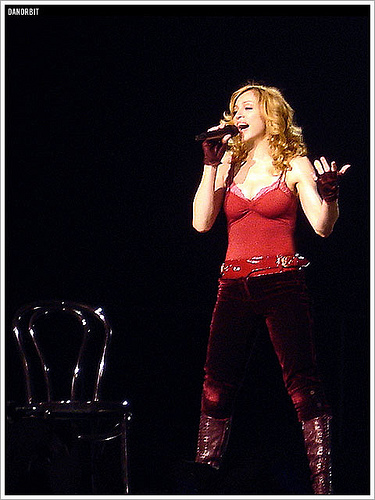 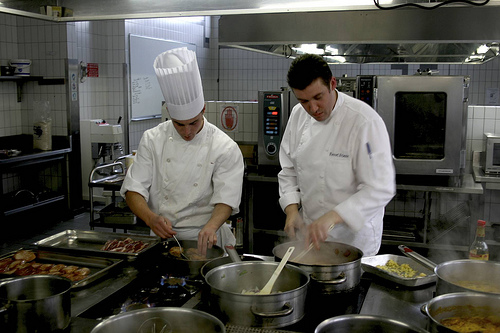 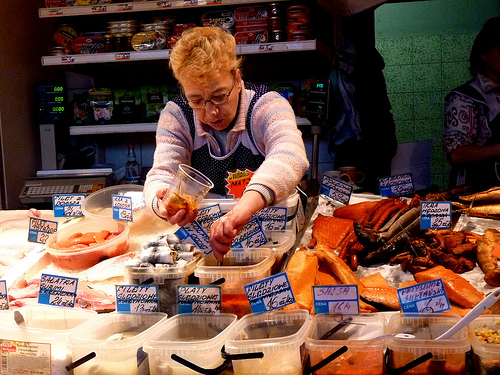 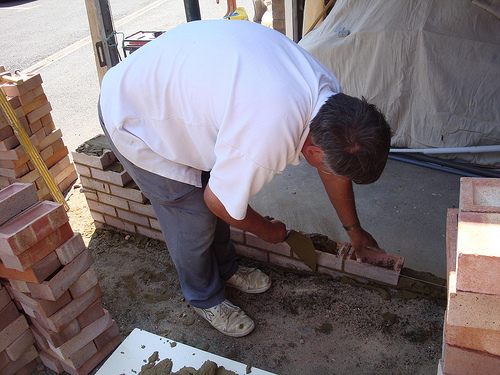 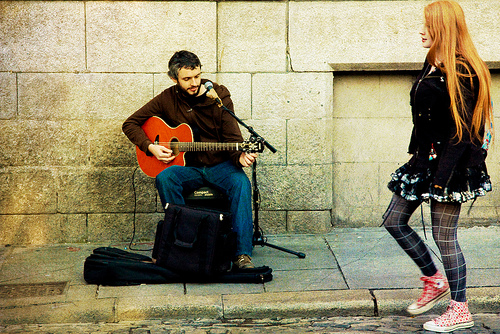 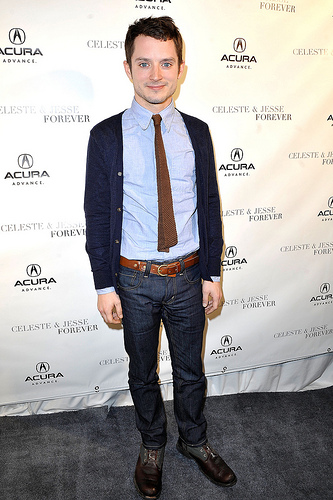 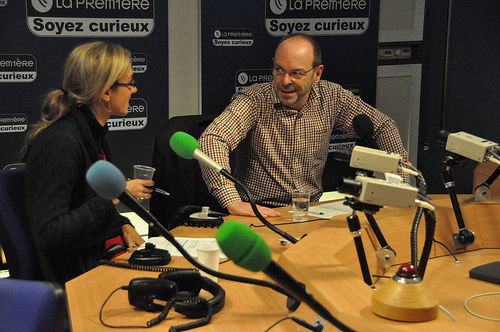 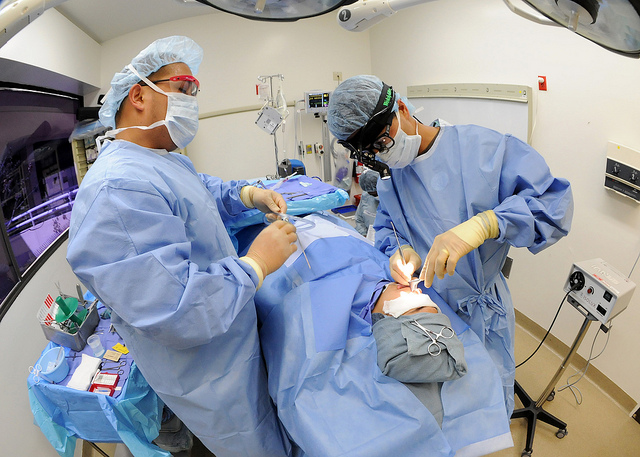 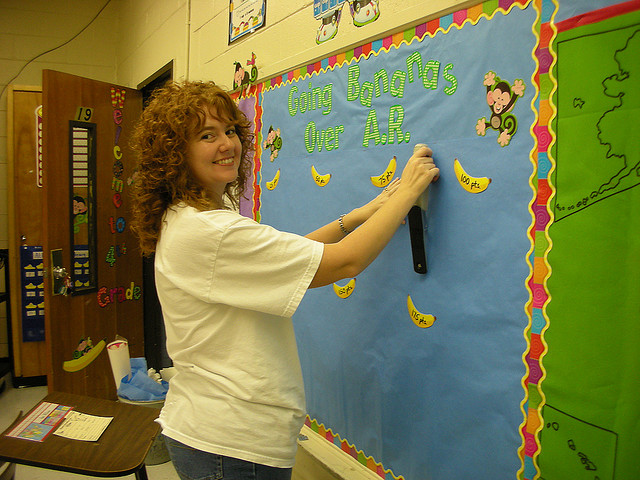 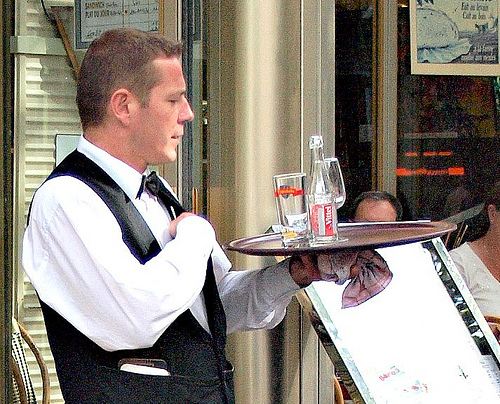 Zdroje:
OFFICIAL US NAVY IMAGERY. photopin [online]. [cit. 4.11.2013]. Dostupný na WWW: photo credit: Official U.S. Navy Imagery via photopin cc
OLD SHOE WOMAN. photopin [online]. [cit. 4.11.2013]. Dostupný na WWW: photo credit: Old Shoe Woman via photopin cc
MARTIN GILLET. photopin [online]. [cit. 4.11.2013]. Dostupný na WWW: photo credit: Martin Gillet via photopin cc
MARTIN GILLET. photopin [online]. [cit. 4.11.2013]. Dostupný na WWW: photo credit: Martin Gillet via photopin cc
LOUIS DAVID. photopin [online]. [cit. 4.11.2013]. Dostupný na WWW: photo credit: LouisDavid via photopin cc
ACURANEWS. photopin [online]. [cit. 4.11.2013]. Dostupný na WWW: photo credit: AcuraNews via photopin cc
DANORBIT. photopin [online]. [cit. 4.11.2013]. Dostupný na WWW: photo credit: danorbit. via photopin cc
TOCHIS. photopin [online]. [cit. 4.11.2013]. Dostupný na WWW: photo credit: tochis via photopin cc
JULIE70. photopin [online]. [cit. 4.11.2013]. Dostupný na WWW: photo credit: Julie70 via photopin cc
ZOETNET. photopin [online]. [cit. 4.11.2013]. Dostupný na WWW: photo credit: zoetnet via photopin cc

zvukový záznam:  archiv autora
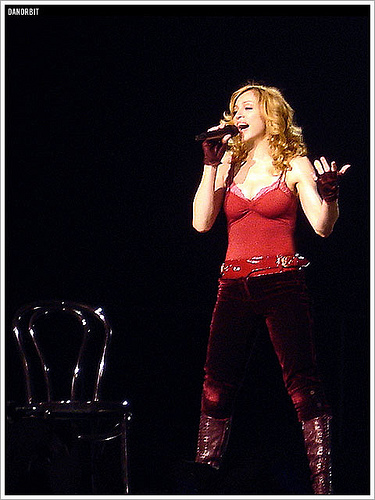 chanteuse
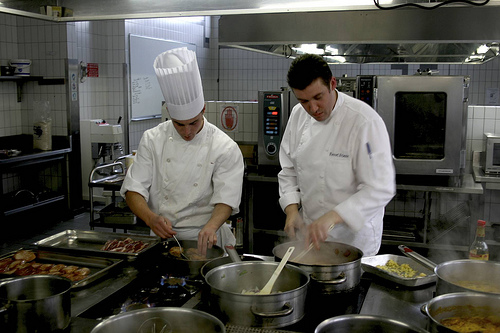 cuisinier
maçon
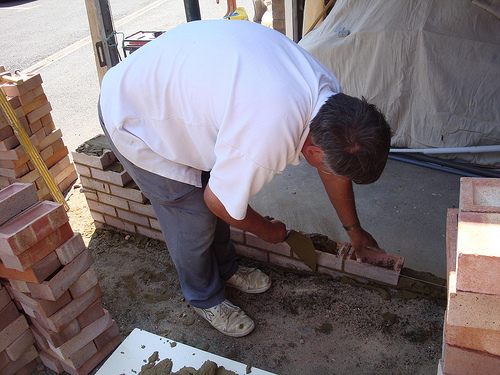 musicien
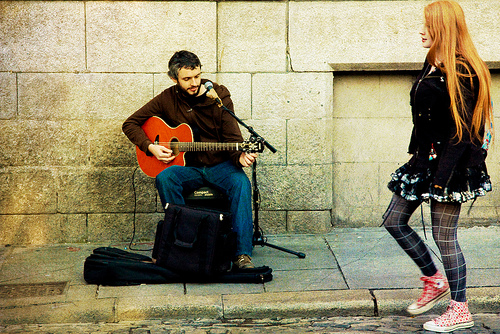 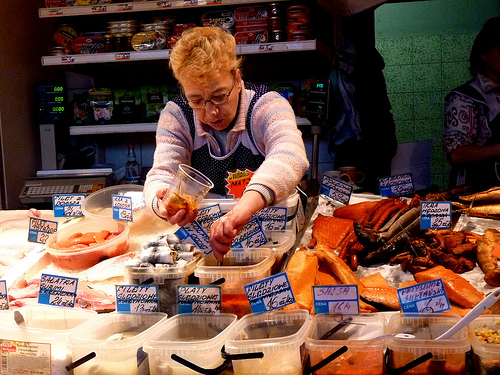 vendeuse
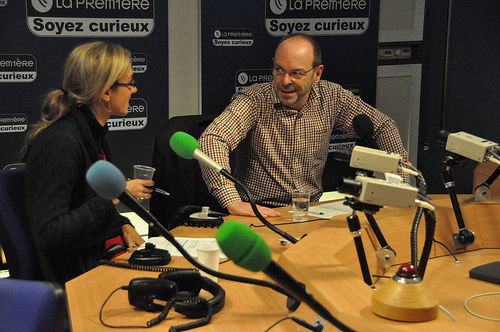 journaliste
professeur
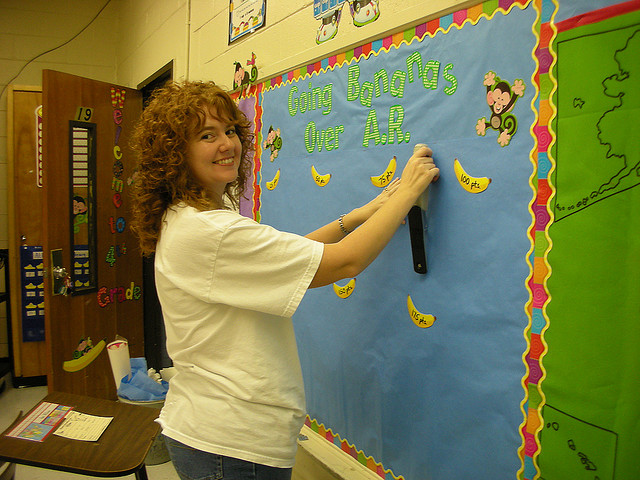 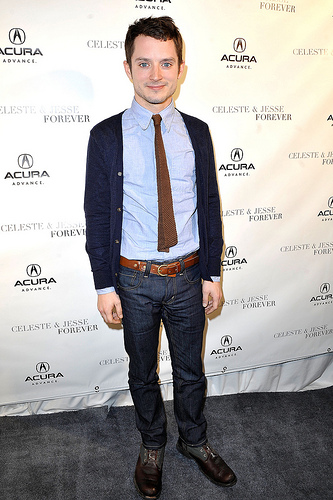 acteur
serveur
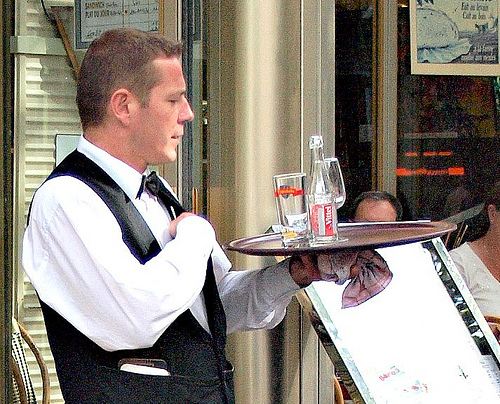 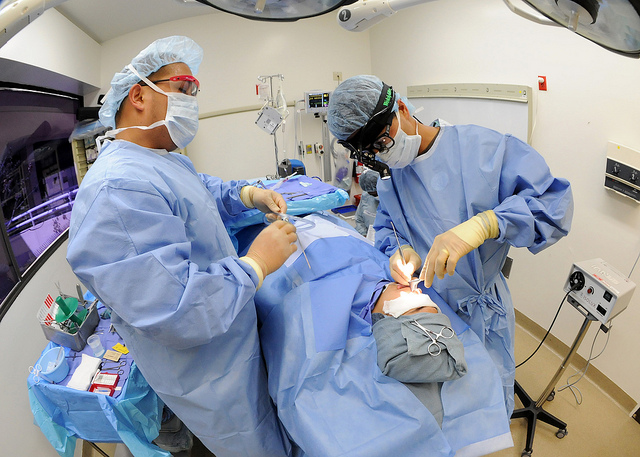 médecin